UNC Faculty Council
February 19, 2021
We serve North Carolina. Every day.
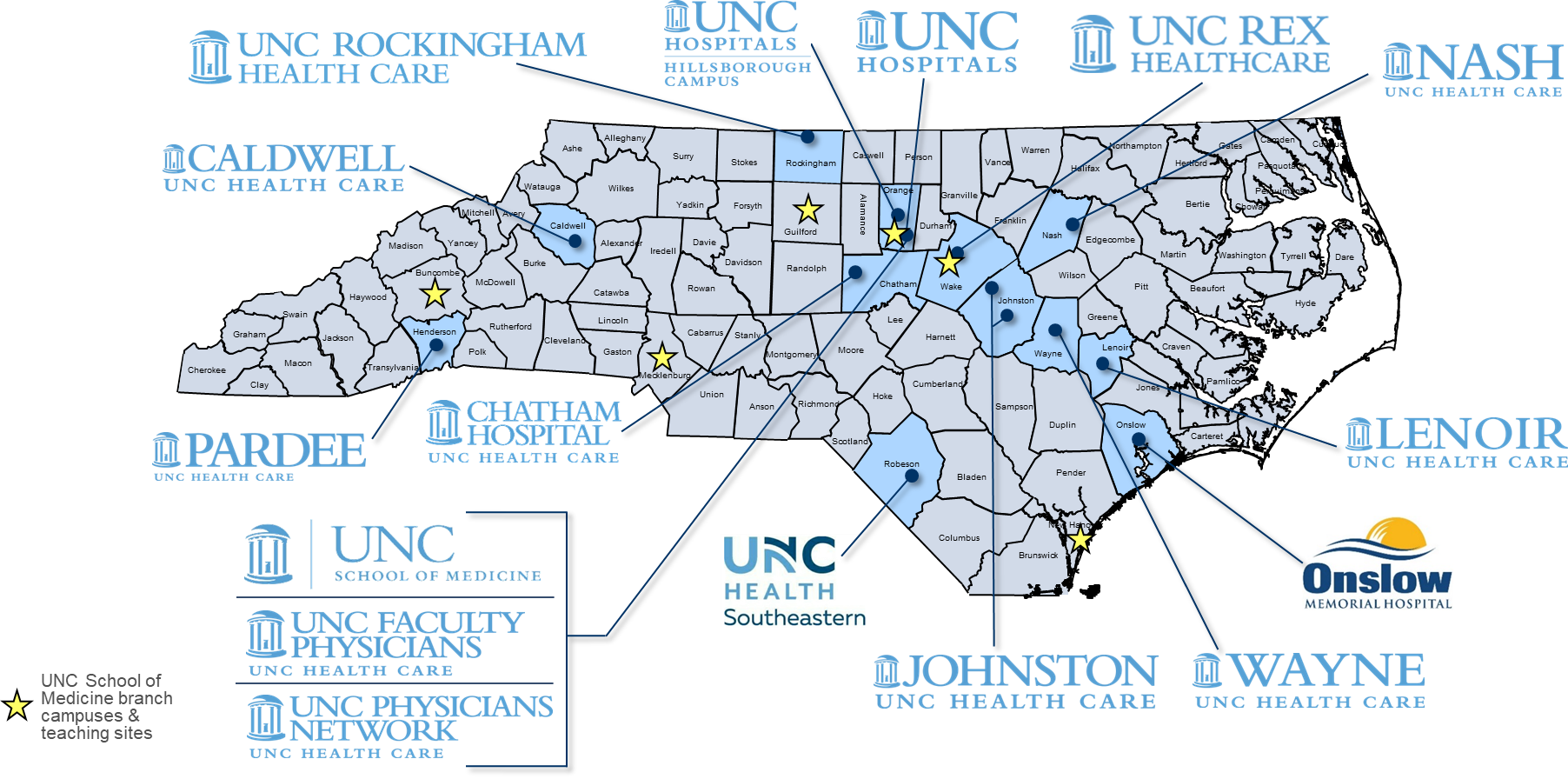 2
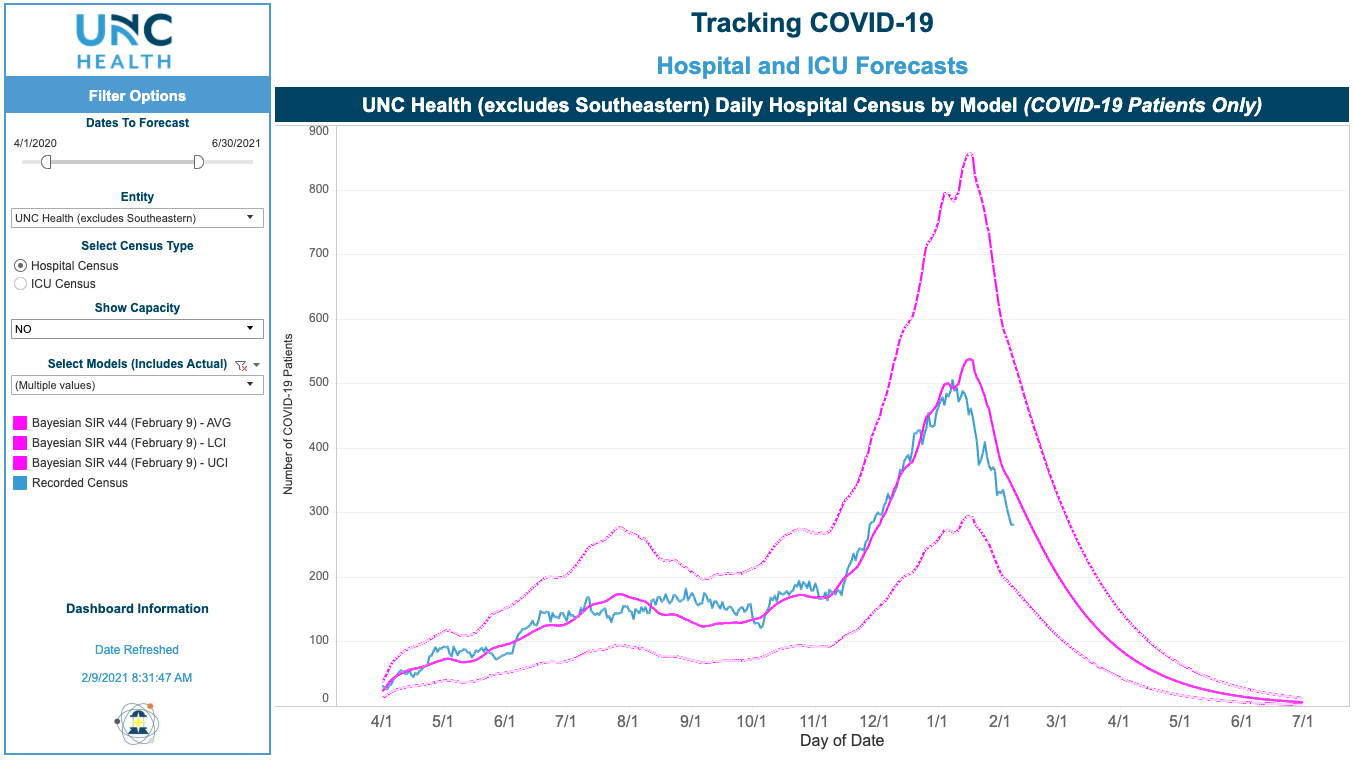 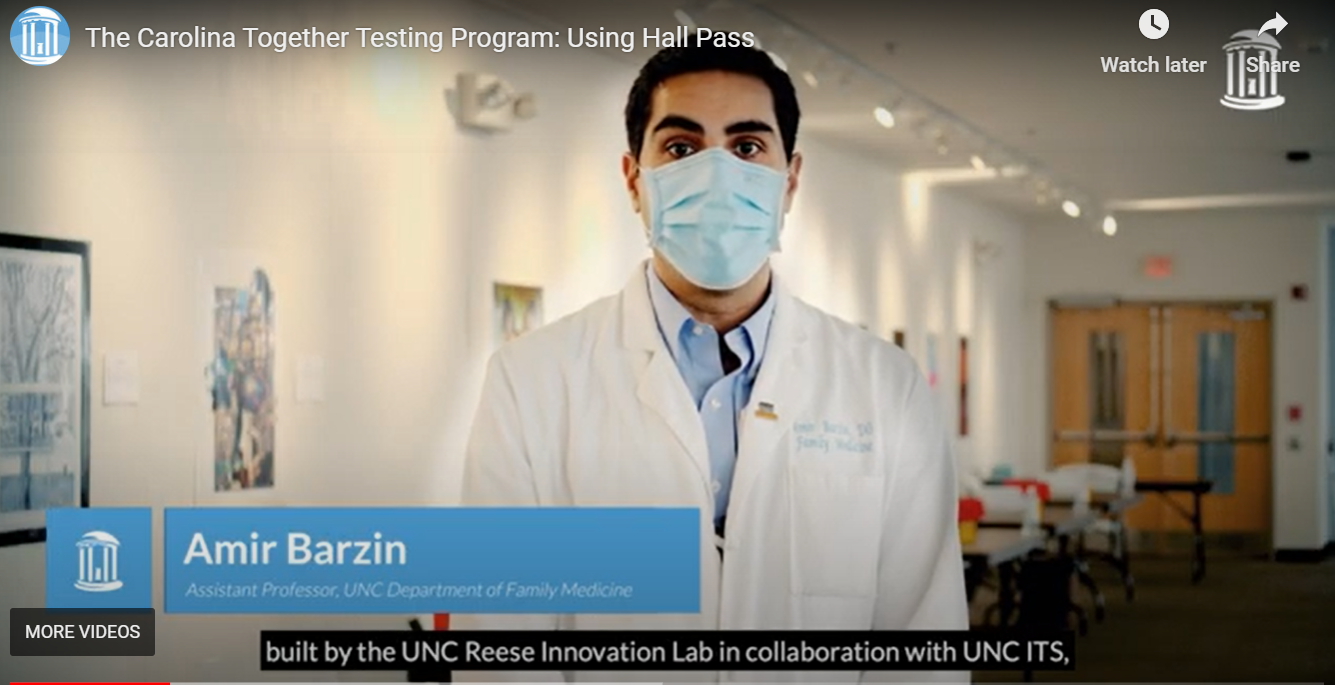 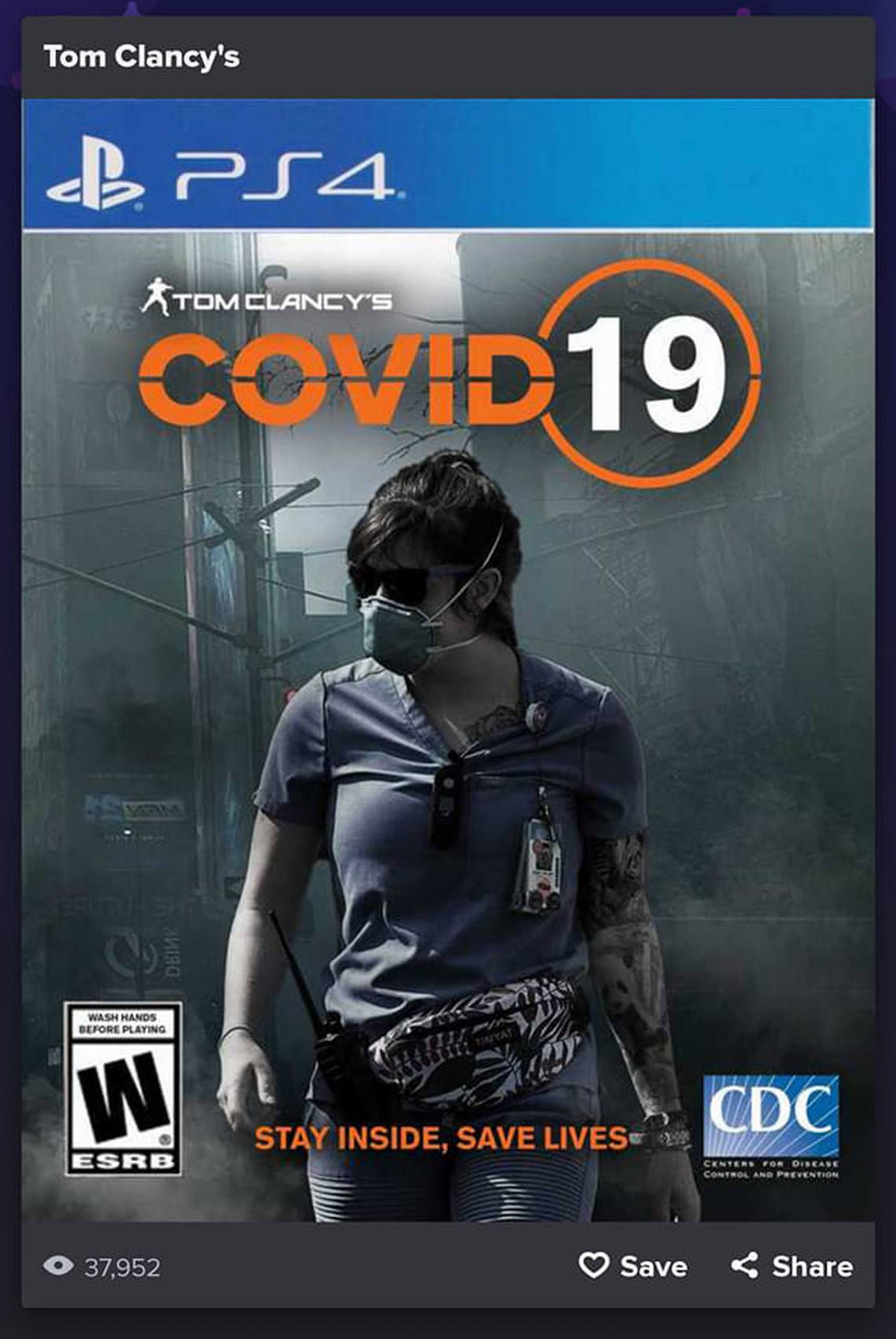 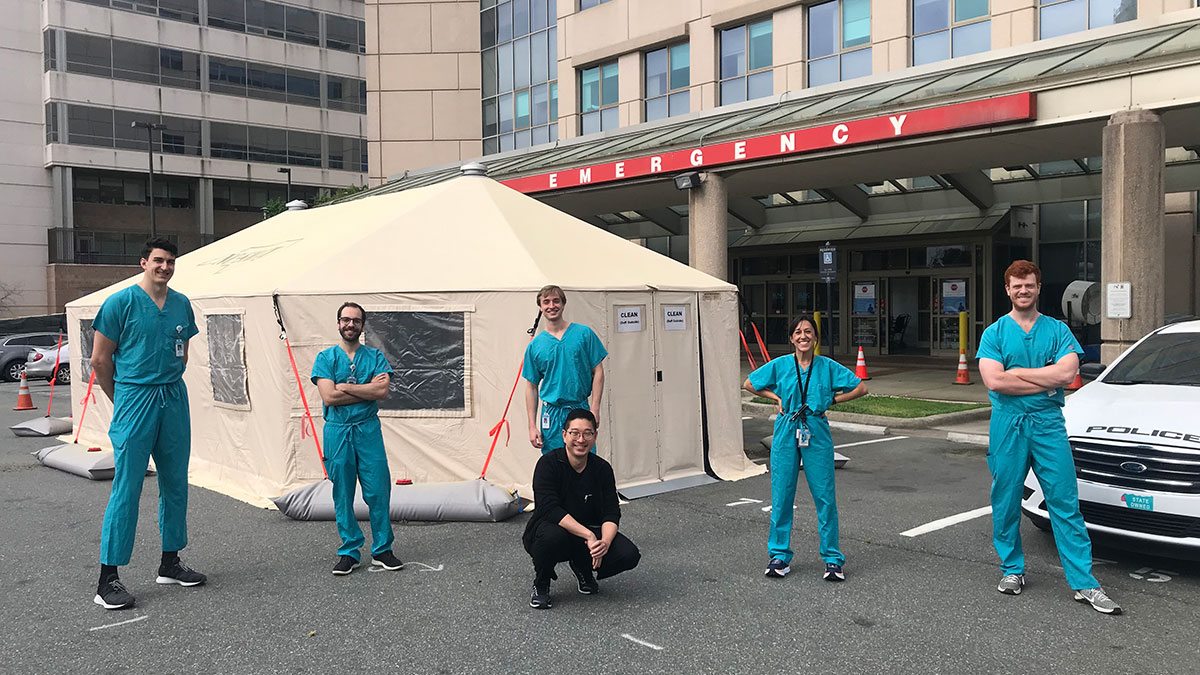 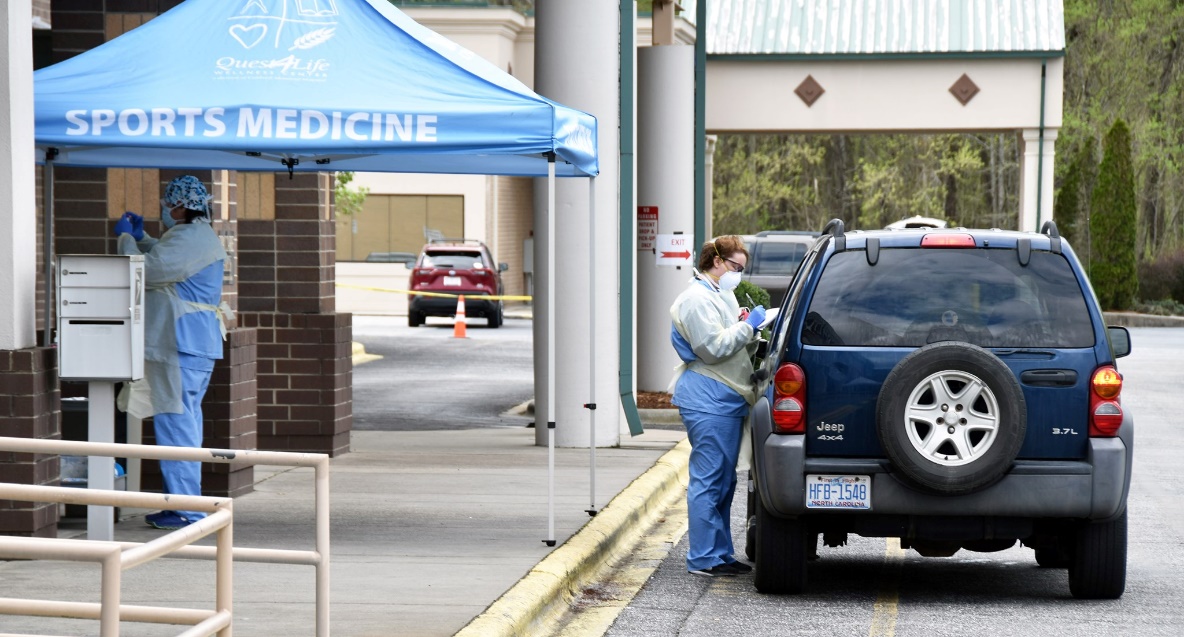 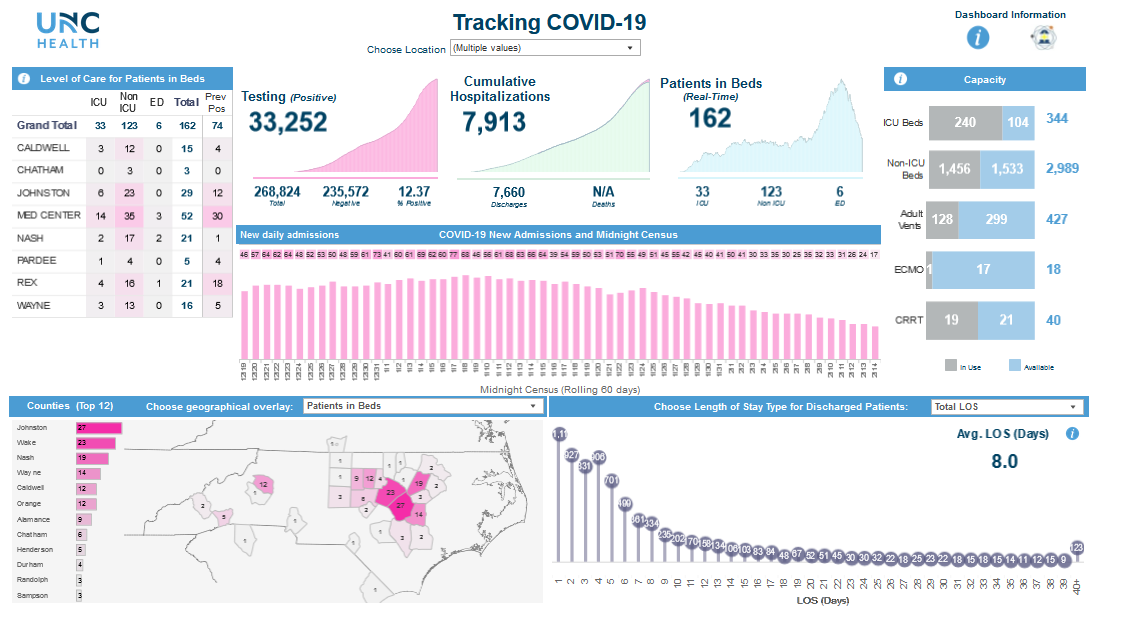 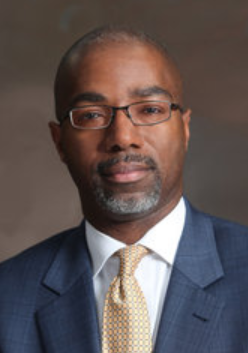 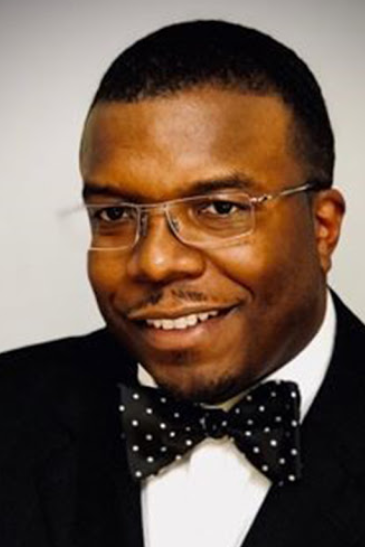 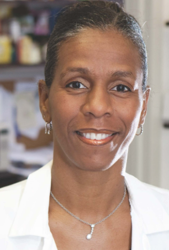 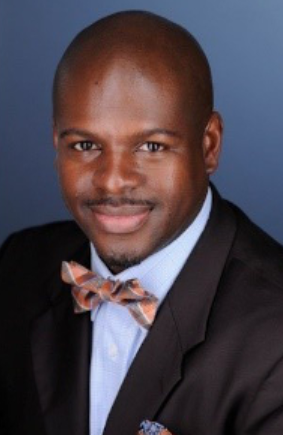 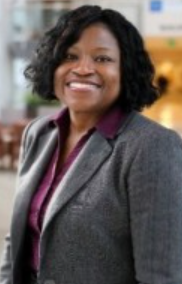 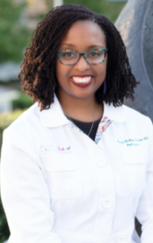 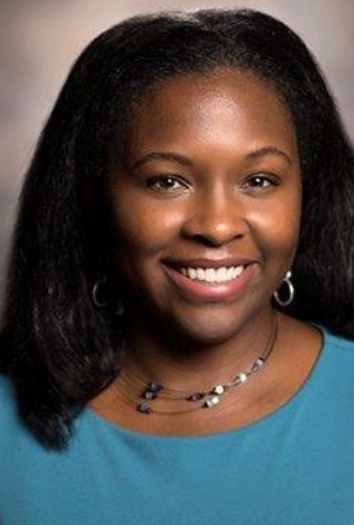 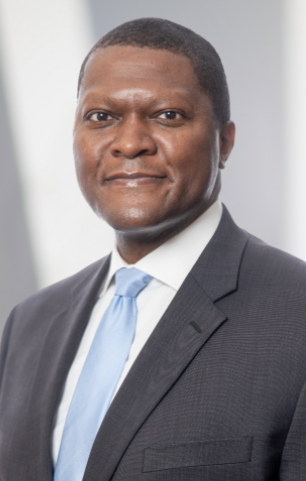 Genevieve  Neal-Perry, MD, PhD
Chair OB/GYN
Bryant Murphy, MD
Sr Assoc Dean, Leadership Development
Clinton Hazziez, MBA
VP, Supply Chain
Kenya  McNeal-Trice, MD
Chief Graduate Medical Education Officer
Jessie Tucker, PhD
CEO, Wayne
Crystal Cene, MD
Exec Dir, Health Equity
Nate Thomas, PhD
Vice Dean, DEI
Tonya Brown, MBA
VP, Operational Finance
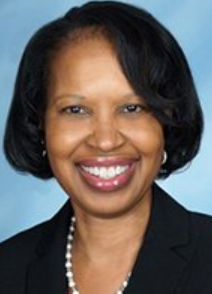 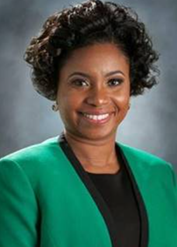 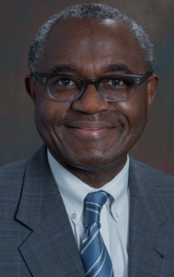 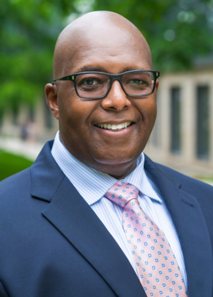 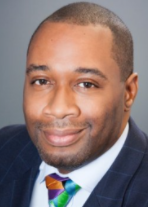 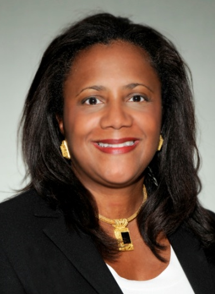 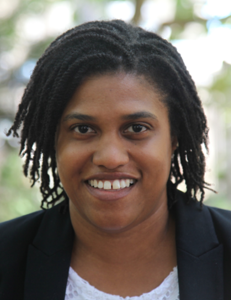 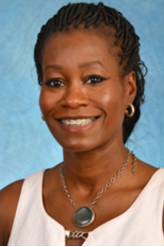 Karlina Matthews, MBA Assoc Dean, Administration
Aleyah Pryor-Pankey, MSHR
Exec Dir, DEI
Nelson Oyesiku, MD, PhD
Chair Neurosurgery
Craig Cameron, PhD
Chair, Microbiology & Immunology
Shakira Henderson, PhD
VP, Research Officer
Kim Nichols, MD
Assoc Dean, DEI
Michele Crumes, MBA
VP, Strategy
Victor Reiss, MBA
VP, Consumerism & Insights
6
1/26/2021
[Speaker Notes: Composite]
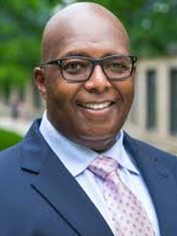 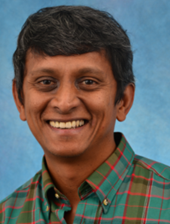 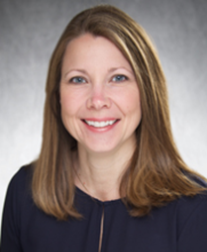 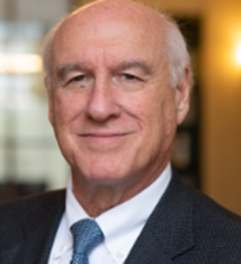 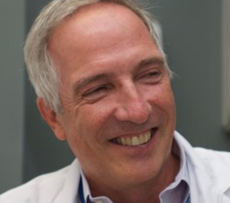 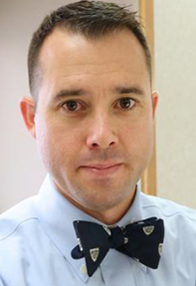 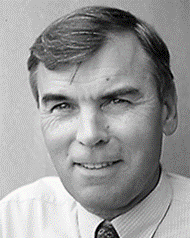 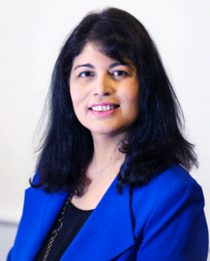 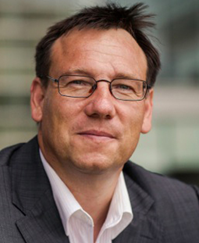 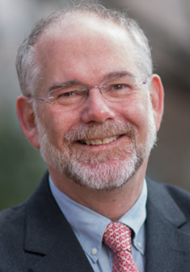 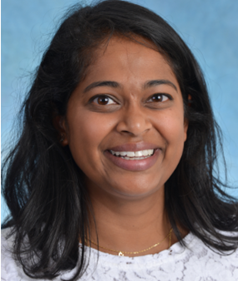 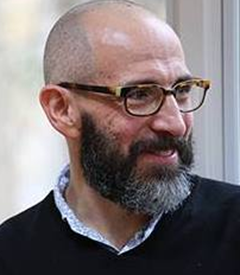 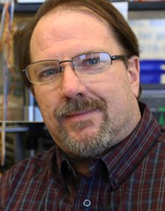 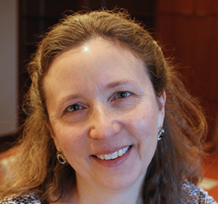 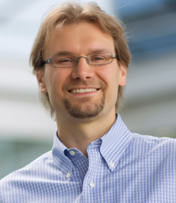 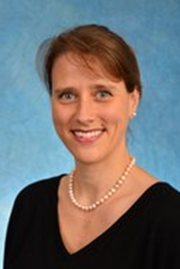 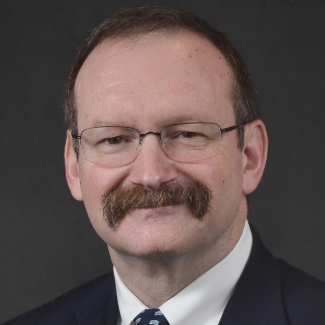 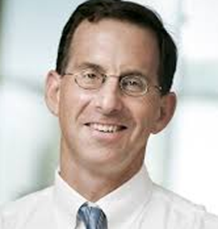 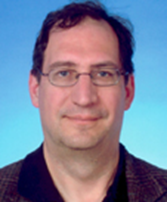 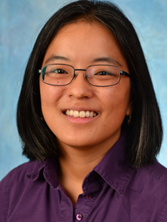 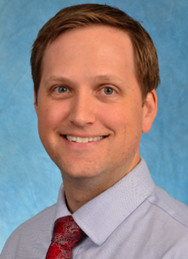 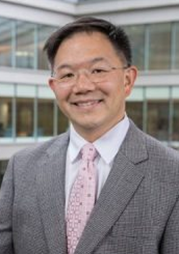 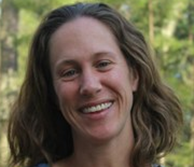 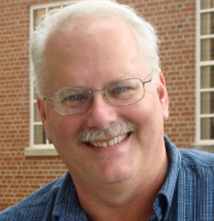 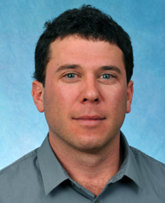 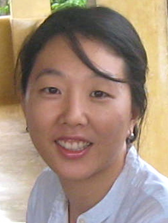 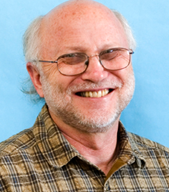 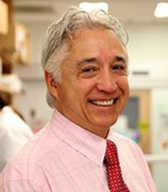 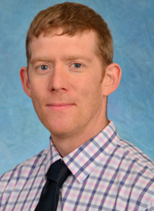 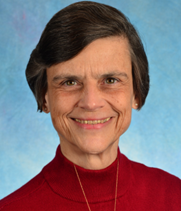 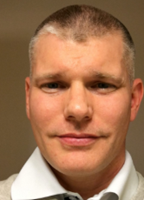 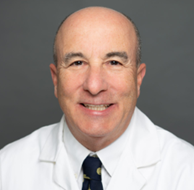 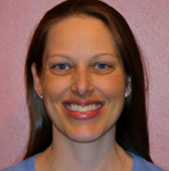 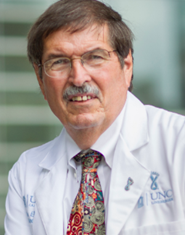 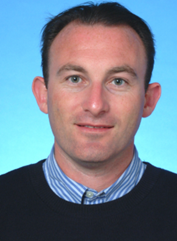 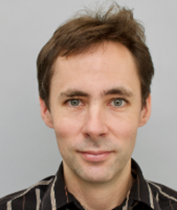 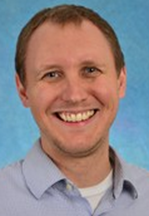 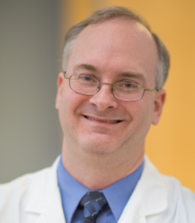 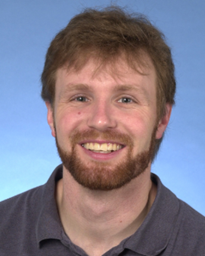 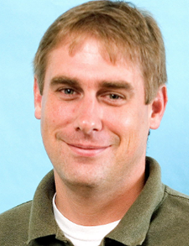 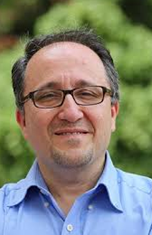 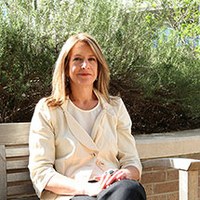 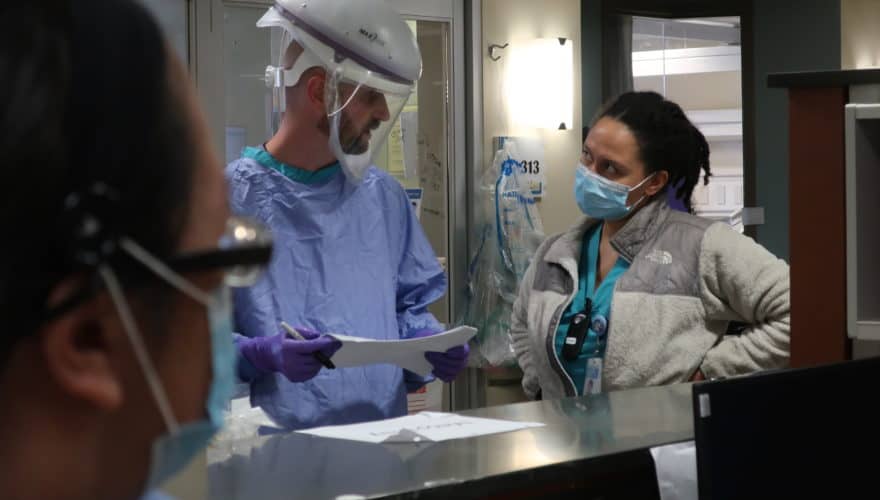 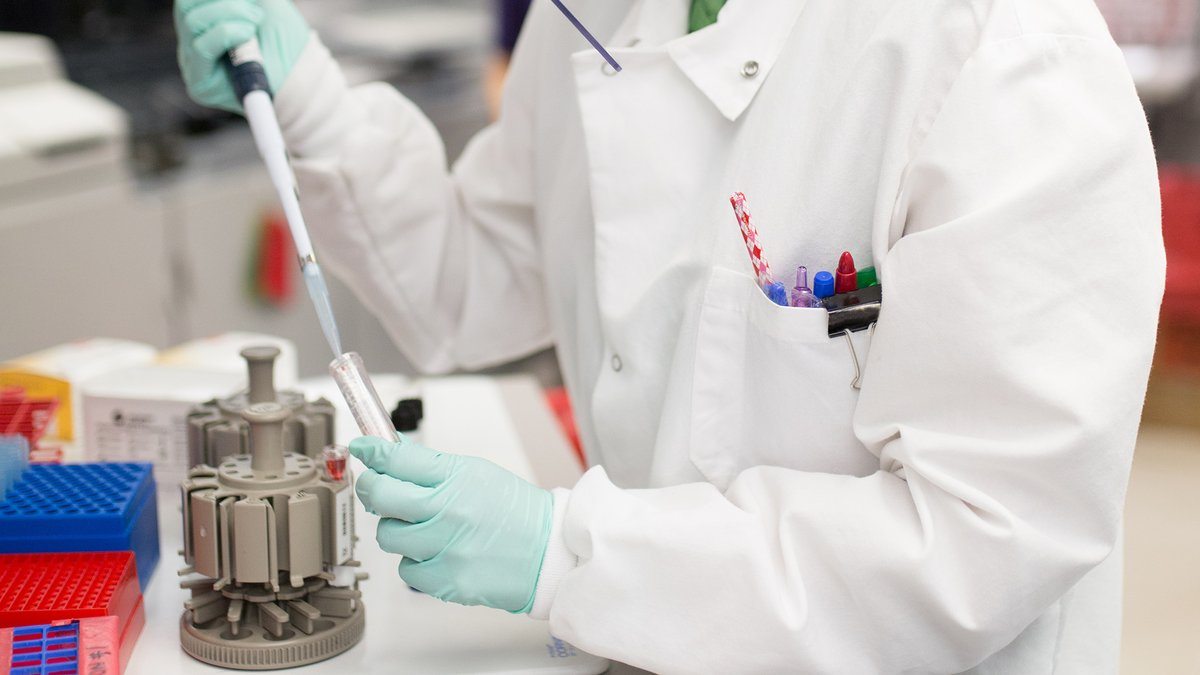 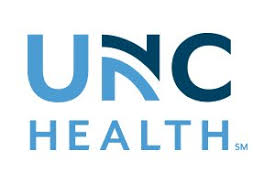 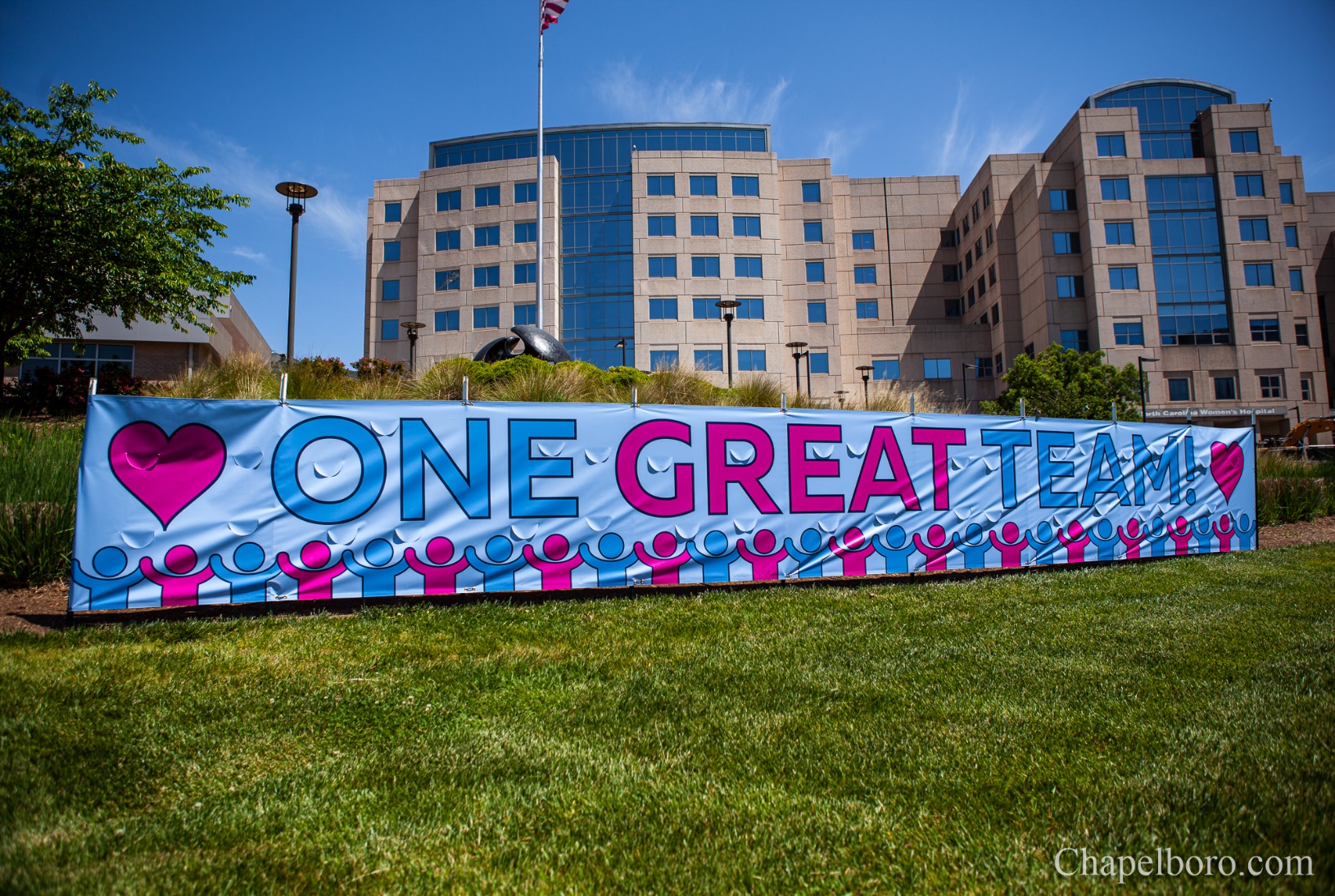 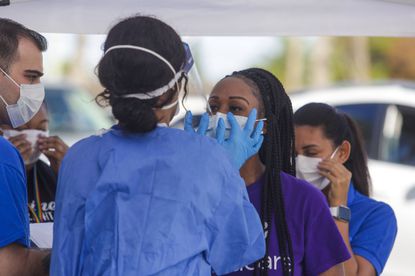 8
XX.XX.XXXX
Thank you